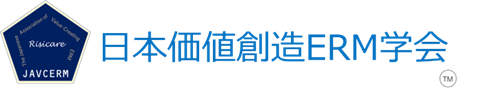 （第1日）
16:00 スタートです。　しばらく、お待ちください。
参加者は、原則として「ビデオOFF」、「マイクOFF」の設定にしてください。
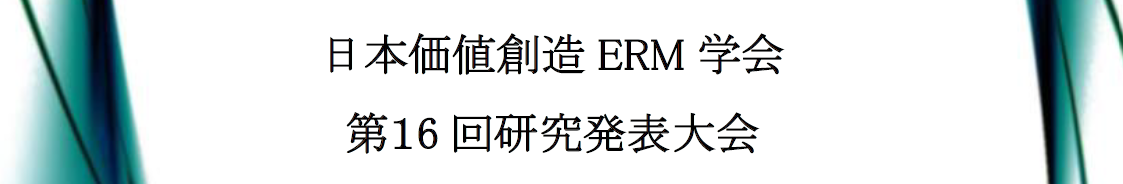 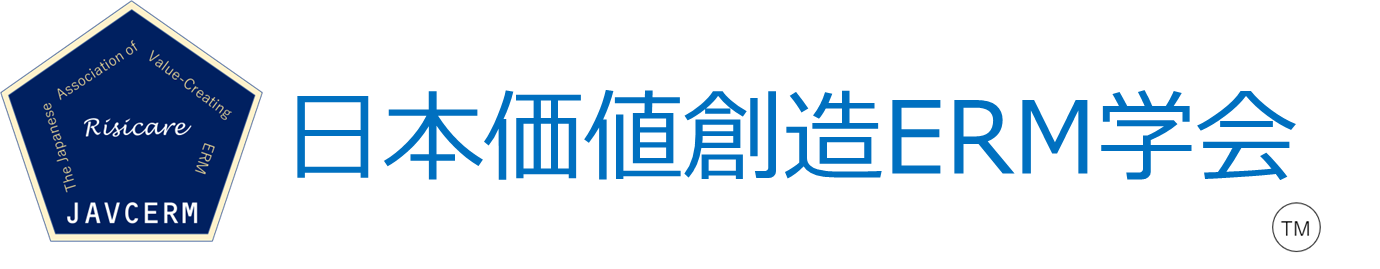 2022年9月7日（水）
「従業員のウェルビーイングと企業の価値創造活動に関する新たな視点」
Ⅰ.  基調講演　：　	「従業員のウェルビーイングと企業価値」
　　　　　　		慶應義塾大学商学部教授　  山本 勲  氏	
Ⅱ.  パネルディスカッション　：
　　＜ パネリスト ＞
	山本 勲  氏  	慶應義塾大学商学部教授
	小粥 泰樹 氏  	日本価値創造 ERM 学会理事　（株）野村総合研究所研究理事
　　＜ モデレーター  ＞  
	三宅 将之 氏  	日本価値創造 ERM学会会長　日本工業大学大学院技術経営研究科教授